SWITCH Cloud
Your cloud for special demands – flexible, secure and powerful.
EnhanceR Symposium 2023, Visho Jesudasan, 18.10.2023
SWITCH Cloud is an IT service designed to meet the specific needs of Swiss universities and research institutions.

SWITCH Cloud meets special requirements in terms of flexibility, security and performance, and is under the full control of SWITCH. This makes it suitable for critical applications and particularly sensitive data.

SWITCH Cloud supports universities and research institutions in their efforts to consolidate and outsource their IT infrastructure or parts of it. This creates synergies in the education and research system and reduces costs.
The cloud for education and research
2
Performance, availability, scalability
Enterprise-grade hardware
Direct attached fibre Channel NVMe Storage
NVIDIA A100/H100 Tensor-Core-GPU
Direct SWITCHlan backbone connection
Redundant operation in two of Green’s data centres.
Performance
3
Legal certainty, data sovereignty, data protection
SWITCH competences in Security, Legal and Cloud bundled
Integration in SWITCH SOC
Secret Management with HashiCorp vault, supplemented by hardware security modules
Advanced Security Features from Jfrog Xray
Service Mesh architecture for machine to machine communication
AMD Secure Encrypted Virtualization
Security
4
Data in transport
Network access controls (Service mesh, security groups, VPC) that you control
Encryption on the wire – TLS, Ipsec, MACsec, SCION
Data at rest
Access control on data resource
Encryption Block storage and S3 Storage
Data in use
Prevent unauthorized remote memory reads
Prevent unauthorized access to CPU in use
Minimizing unauthorized access to data
5
Under the control of SWITCH 
Operated in an ISO-certified tier III datacenter and with an ISO-certified Partner
Planned ISO-27001 certification for the whole cloud offering
For applications with sensitive data
Swiss datacenters and data access only from Switzerland
Governance
6
Structure of the SWITCH Cloud
The SWITCH Cloud consists of various software and hardware components. The architecture follows the latest best practices for cloud infrastructure. The entire infrastructure is self-contained and operated autonomously. 
Customers obtain the services via a simple self-service portal.
Datacenter der Firma Green Datacenter AG
Self Service Portal
Service
Service
Service
Developed and operated by SWITCH
Service
Service
Service
SWITCH
Cloud
Service
OpenStack
Kubernetes
Provided and operated by 
Phoenix Systems AG
Hardware, Storage
7
Connection to university and research network
The SWITCH Cloud is geo-redundant and is located in two of Green Datacenter AG's two data centers in Lupfig and Schlieren. At both locations, the SWITCH Cloud is redundantly connected to the National Education and Research Network operated by SWITCH. This means that all universities and research institutes in Switzerland have direct end-to-end access to the SWITCH Cloud, controlled by SWITCH, at no additional cost.
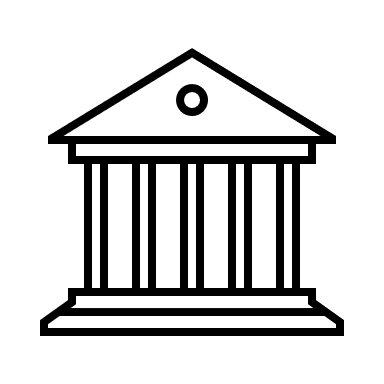 Datacenter
Location Lupfig
Datacenter
Location Schlieren
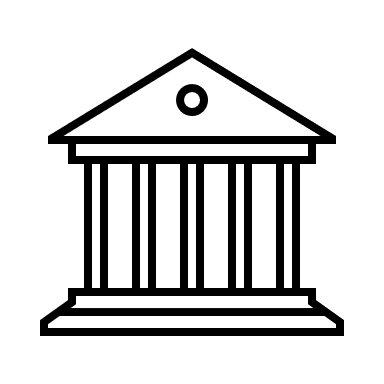 SWITCH
Cloud
SWITCH
Cloud
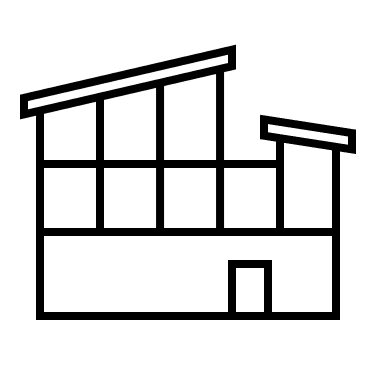 SWITCHlan
Switzerland-wide, high-availability, broadband network operated by SWITCH as the national critical infrastructure.
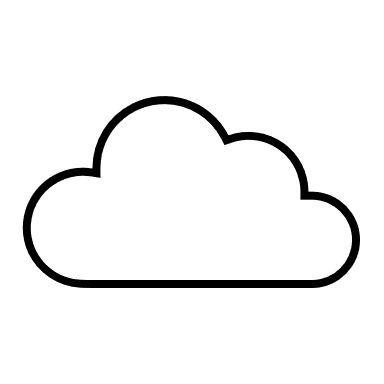 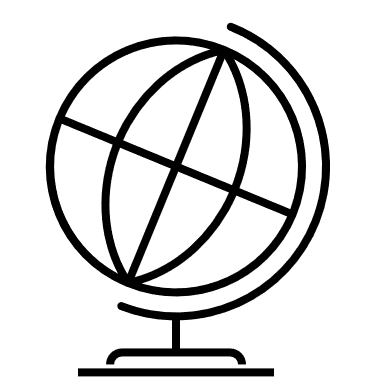 Connection to the 
international 
research network
Access to the commercial
Hyperscaler Clouds
8
[Speaker Notes: VJ: Schreibfehler korrigiert - Hyperscaler]
Services portfolio of SWITCH Cloud
A portfolio of complementary services is being developed on the SWITCH cloud infrastructure. Prioritization is based on the needs of the community. The image below shows the currently planned services. The first services will be available in autumn 2023.
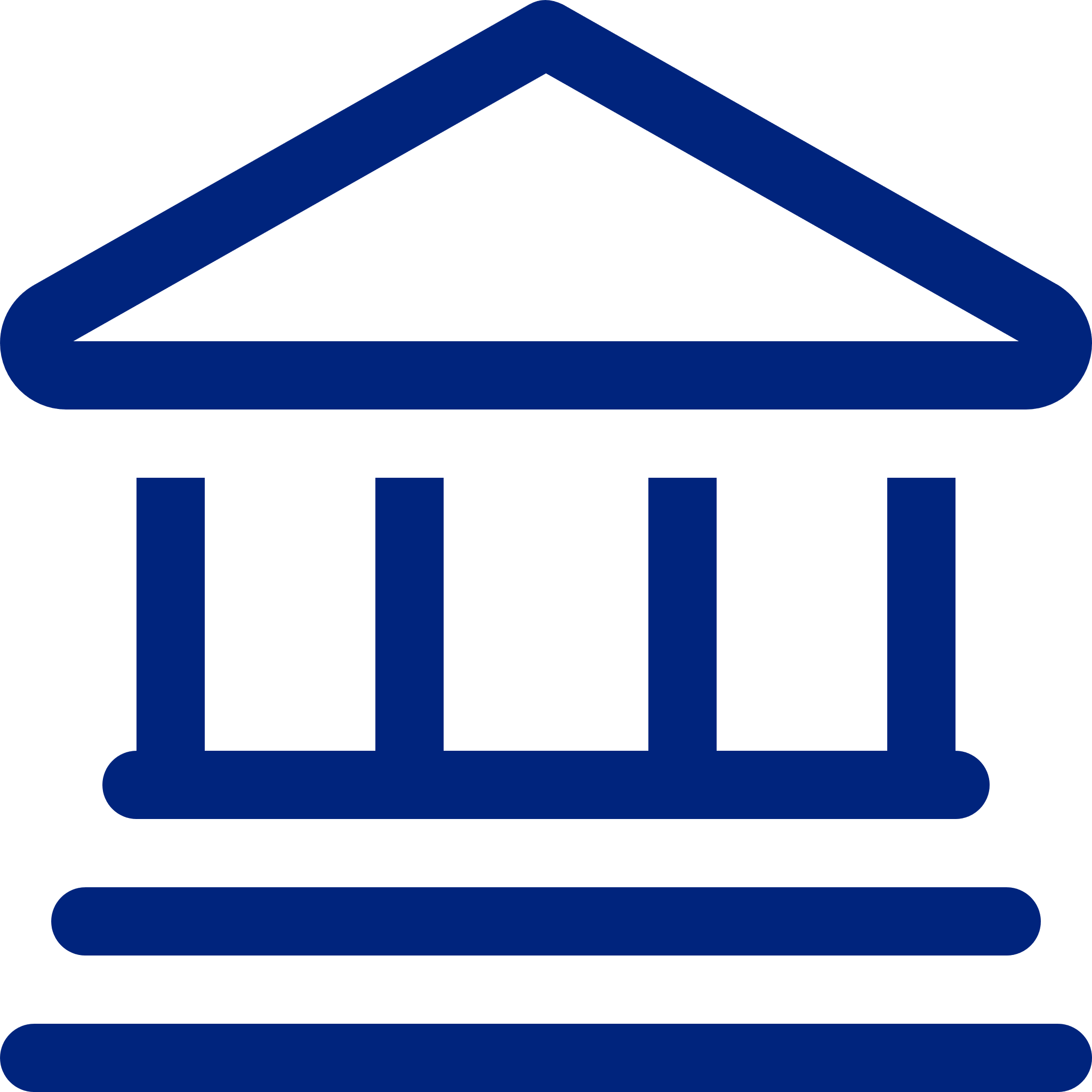 Platform
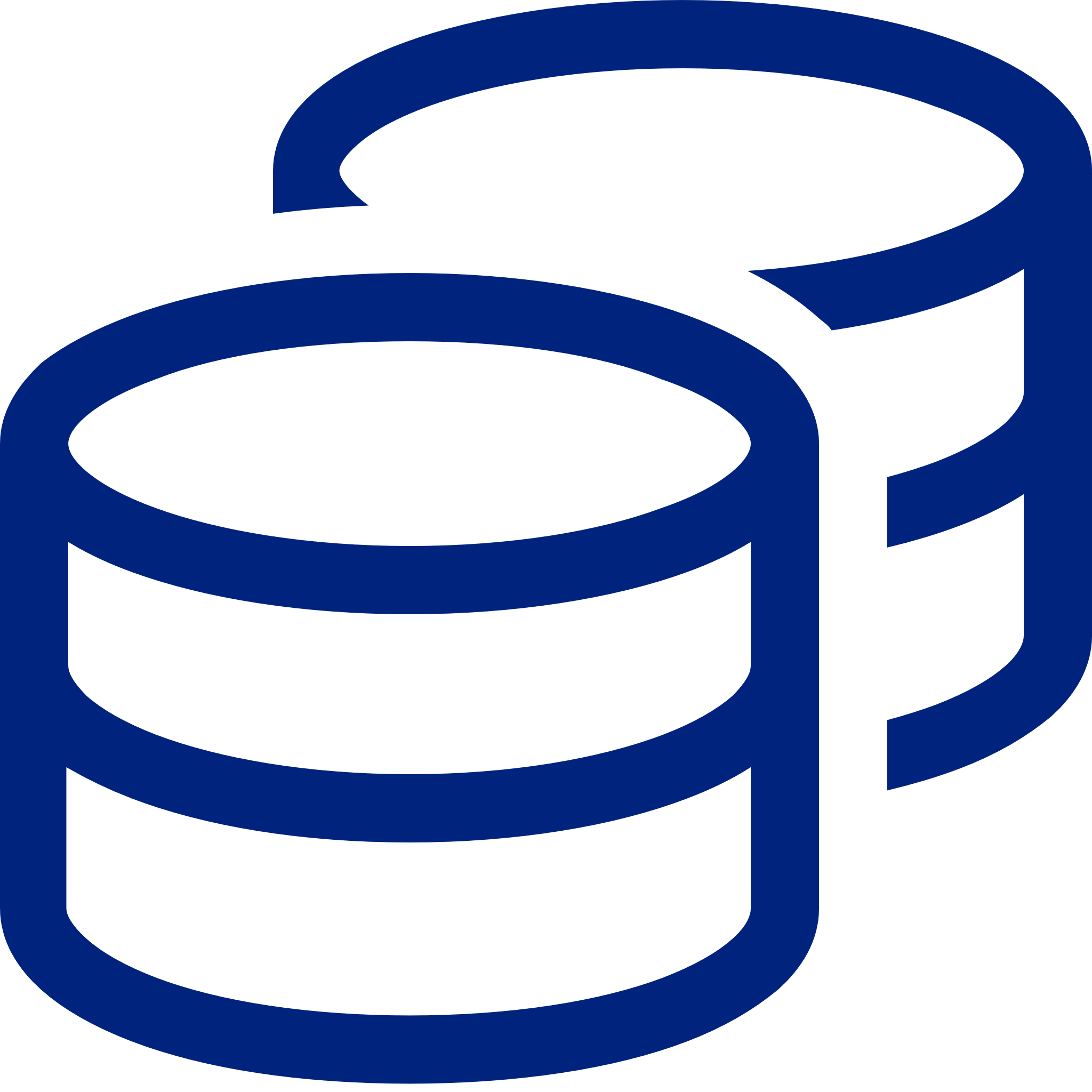 Storage
Monitoring & Alerting (R2)
Logging (R2)
File-System Backup (R2)
Self Service Portal
VM Block Storage (R1)
Object Storage SSD (R1)
SWITCH
Cloud
Network
Compute
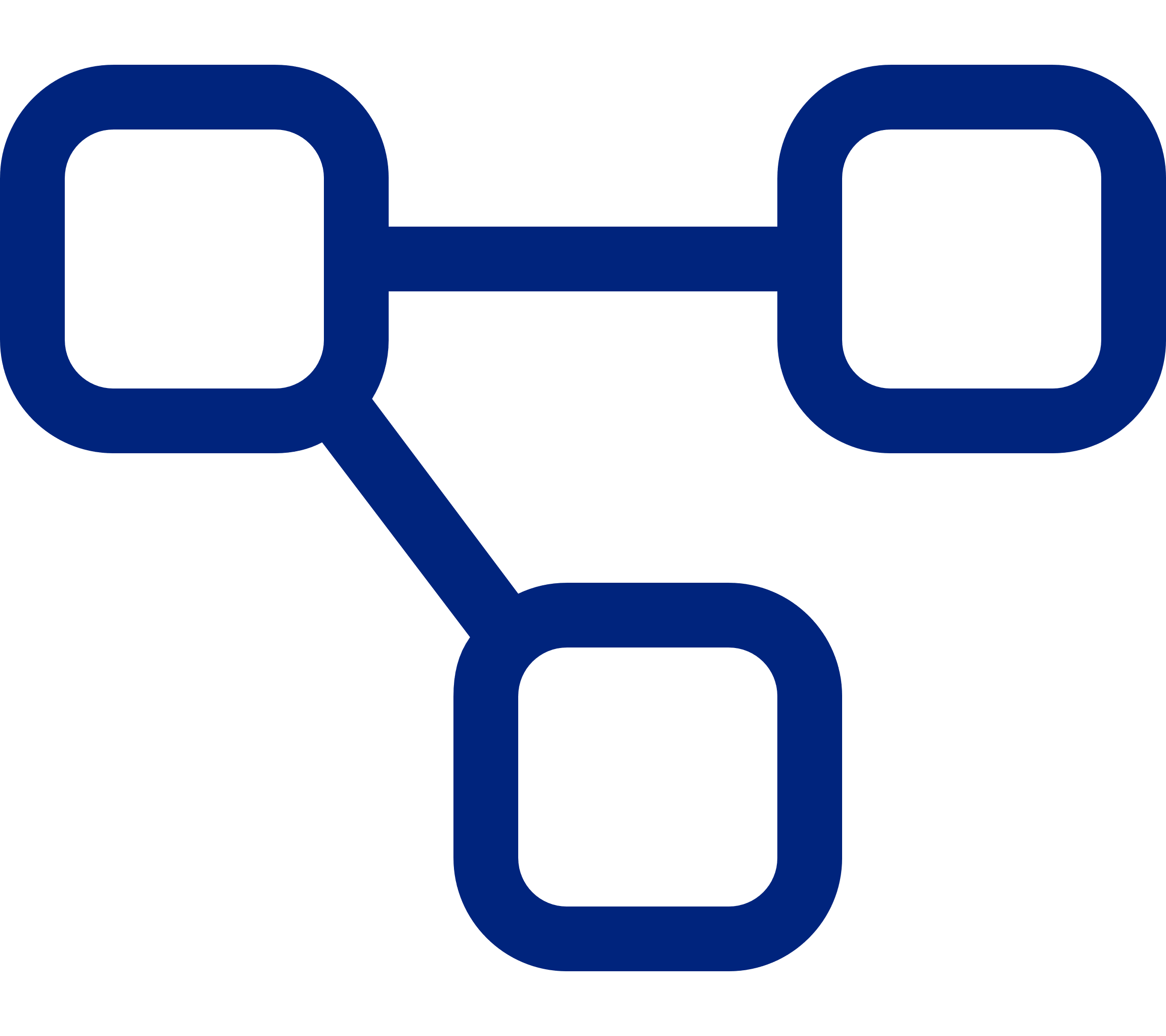 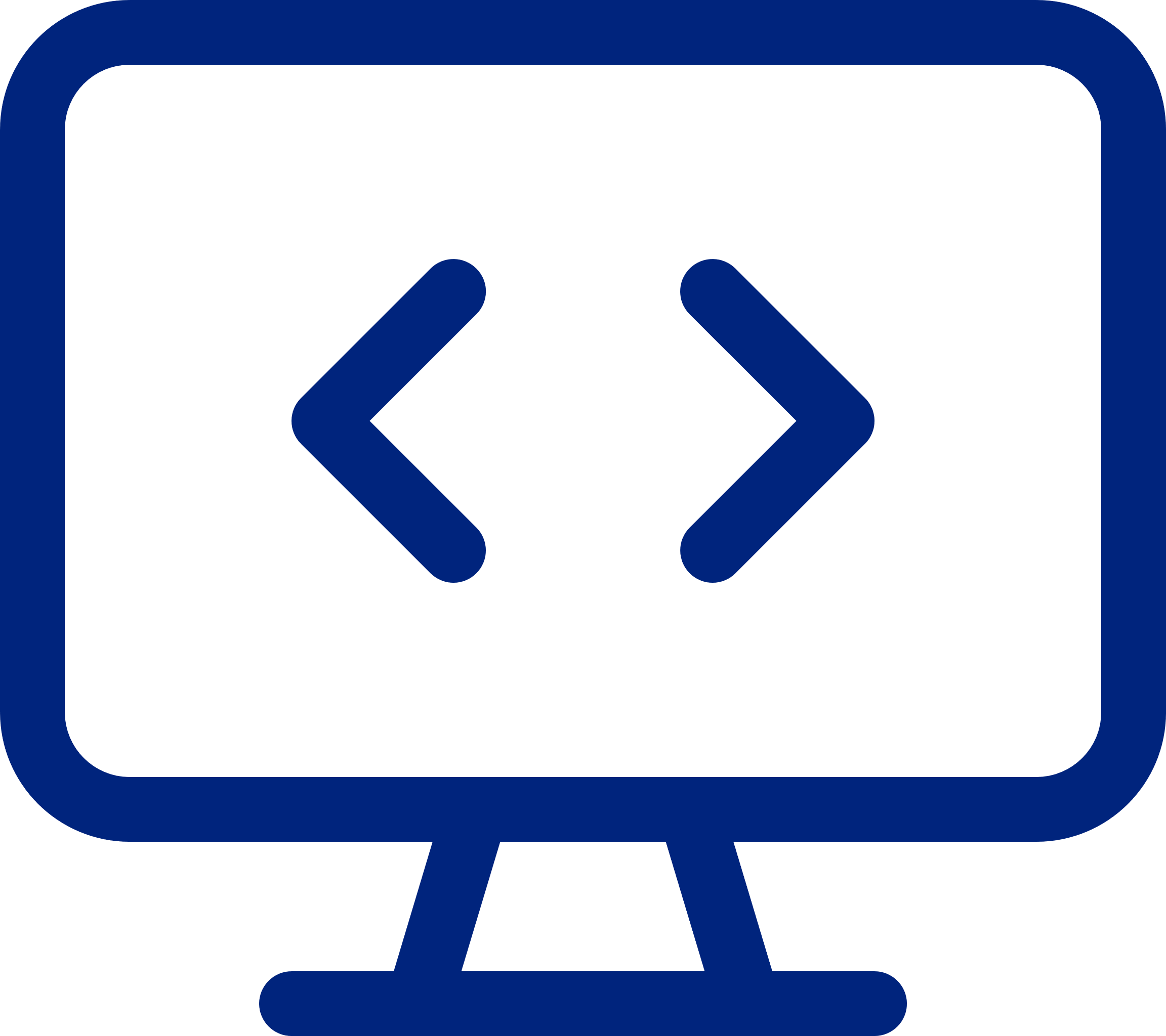 SWITCHlan Access (R1)
Hyperscaler Connectivity (R1)
Virtual Machines (R1)
GPUs 
Confidential Virtual Machines
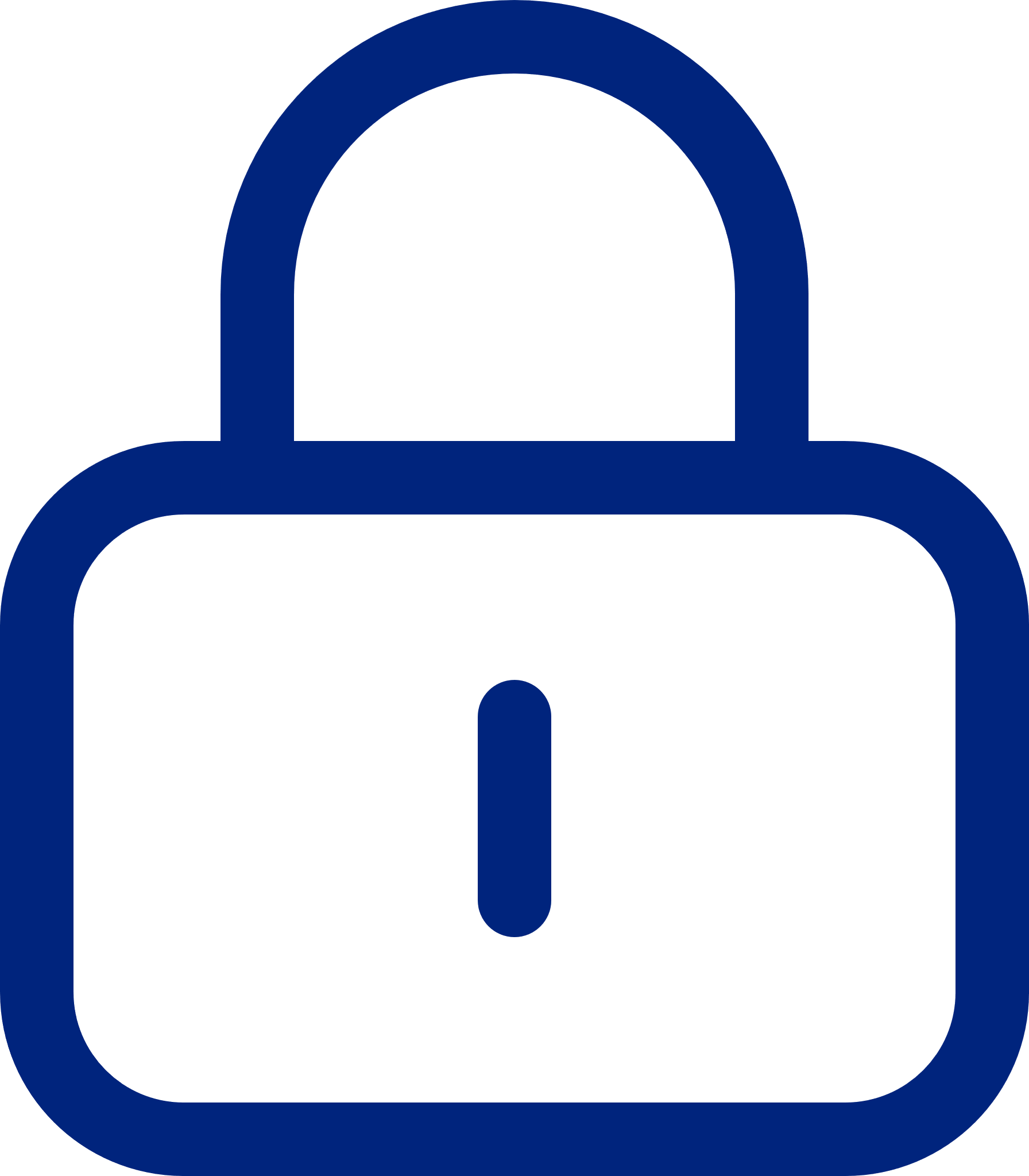 Other Services
Containers
Hashicorp Vault with HSM (R2)
JFrog Artifactory & Xray
GitLab
Kubernetes as a service (R2)
Monitoring & Alerting
Logging
Backup
9
Sensitive & Valuable Data
Organizations store sensitive, personal and valuable data, which must be protected.
Leakage of such data can lead to financial loss, reputational damage, legal ramifications and more.
Increased risk of breach
Secrets sprawled across different systems, files, and repositories.
Reduced productivity
Inefficiencies with managing different systems to manage secrets, HSMs, and cryptographic operations across an organization and different teams
Compliance & Regulation
Organizations must comply to data protection standards and regulations like the PCI DSS, GDPR, HIPAA, etc.
Why  HashiCorp Vault?
10
SWITCH operates and manages the service
We care about updates and patches
We do the licencing part with HashiCorp 
There is the option to have prod and non prod clients

Dynacmic Secrets
Key value store Kubernetes
Kubernetes CA

Zero Trust Security starts with HashiCorp Vault by SWITCH
HashiCorp Vault by SWITCH
11
KaaS 2.0
Quickly achieve cloud native transformation without the burden of infrastructure management
Effortless Kubernetes Fleet Management



Create clusters in just a few clicks with the KKP Cluster Template
Automatically scale up or down with the Kubernetes Auto-scaler
Vanilla Kubernetes
Automatic roll out and roll back of upgrades
KaaS 2.0 provides advanced features to help you operationalize your cloud resources at scale in the most cost-efficient way possible

Operate and monitor clusters with an intuitive user interface
Quickly identify and resolve issues with powerful troubleshooting tools
Keep data safe & secure with secure and reliable architecture
Integrated Backup, Logging with Loky and Monitoring Features
12
How do we build and operate SWITCH Cloud
Key external Partners: Adfinis, Phoenix-Systems, renuo, Xebia, Fairbanks
We develop in iterations and will develop as much as possible in co-creation with the community
First release in November 2023 – releases every three months
Working on research-infrastructure projects with sensitive data 
We choose GitOps architecture to automate the operation work as much as possible
We will provide and support our customers with cloud adoption trails and consultancy
Office next to our community – Office Lausanne and Zurich

We are hiring :)
13
The universities and research institutions can procure services from the SWITCH Cloud free of procurement law (without a public tender) on the basis of the quasi-in-house privilege. 

The quasi-in-house privilege applies because:
SWITCH is controlled exclusively by public contracting authorities (control requirement)
SWITCH is essentially (>80%) active for public contracting authorities (activity requirement)
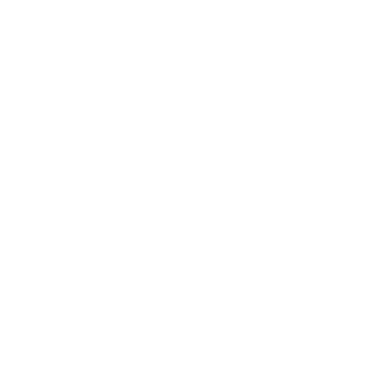 Quasi-In-HousePrivileg Procurement law aspects when purchasing services from the SWITCH Cloud
14
Cost transparency
The calculation of the costs for the individual services is transparent and does not contain any hidden margins.

Cost stability
The costs charged for the services of SWITCH Cloud are stable in the long term, as they are controlled as tariffs by the Board of Trustees. This means that multi-year contracts can also be offered if required.
 
Free data connection
A relevant cost aspect of cloud computing is the data transfer between the cloud and the users. These costs do not apply at all with SWITCH Cloud, because the connection is ensured exclusively via the research and education network operated by SWITCH.
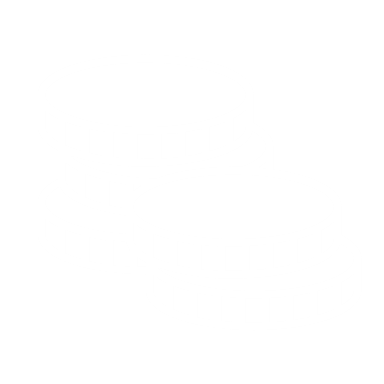 Attractive price/performance ratio Transparency and plannability as the basis for the pricing model
15
You want to try out SWITCH Cloud?Contact Us – we are happy to support youThanks!
16
Disclaimer
SWITCH is liable neither for the completeness, accuracy, correctness and continuous availability of the information given, nor for any loss incurred as a result of action taken on the basis of information provided in this or any other SWITCH publication. SWITCH expressly reserves the right to alter prices or composition of products or services at any time.

© SWITCH, 2022. All rights reserved.
17